Elastic & inelastic collisions
Chapter 6 Section 3
What are we going to study today?
Three types of collisions
Three new calculations
Changes in KE during the different types of collisions
Changes in velocity in the different types of collisions
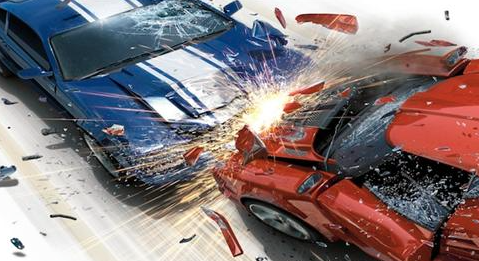 Perfectly Inelastic Collisions
Perfectly Inelastic Collisions: a collision in which two object stick together after colliding
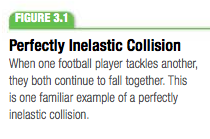 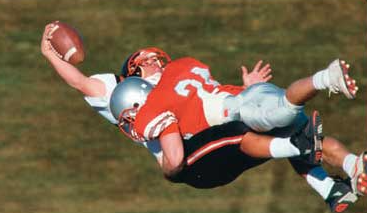 Calculating Inelastic Collision
Perfectly inelastic collisions are easy to analyze in terms of momentum, b/c the objects become essentially one object after the collision.
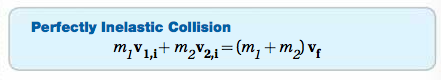 Inelastic Collision
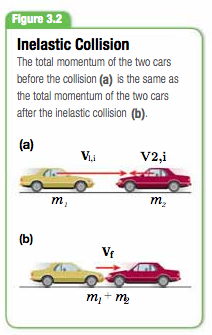 The final mass is equal to the combined masses of the colliding objects.
 
The combination moves with a predictable velocity after the collision.
Practice Problem
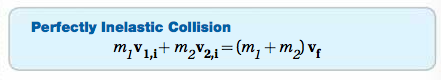 Kinetic Energy in Inelastic Collisions
In inelastic collisions, the total kinetic energy does not remain constant when the objects collide. 
Some KE is converted to sound energy & internal energy as the objects deform during collision
“Elastic” implies that work done to the material during collision is equal to the work done to return the material to its original shape 
During inelastic collisions some energy is “lost” to conversions into other forms
Calculating KE Lost in Inelastic Collisions
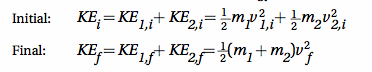 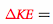 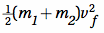 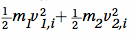 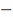 KE Practice Problem
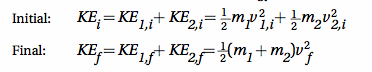 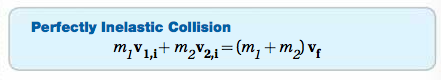 HINT: 
1st calculate Vf using the perfectly inelastic collision equation
2nd calculate Initial kinetic energy & final kinetic energy
3rd calculate ΔKE
Elastic Collisions
Elastic Collision: a collision in which the total momentum and the total kinetic energy are conserved

After the collision, the two objects move separately

Both the total momentum and total KE are conserved
Normal “Real Life” Collisions
Most collisions are neither elastic nor perfectly inelastic
Colliding objects do not usually stick together & continue to move as one object
Thus most collisions are not inelastic
Most collisions are not elastic either so there is a “middle” category that normal collisions fall under
This middle category is called inelastic collisions (not to be confused with perfectly inelastic)
Inelastic collisions: colliding objects bounce and move separately after the collision, but total KE decreases during the collision
We will deal with this type of collision
KE Conserved in Elastic Collisions
The total momentum is always constant throughout the collision. 
In addition, if the collision is perfectly elastic, the value of the total kinetic energy after the collision is equal to the value before the collision
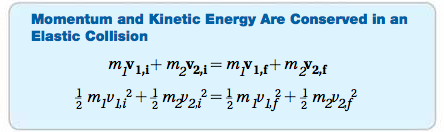 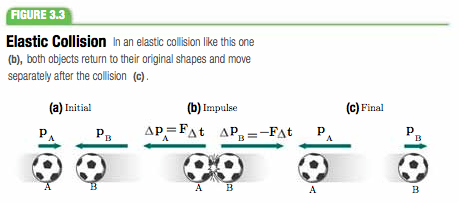 Elastic Collisions Practice Problems
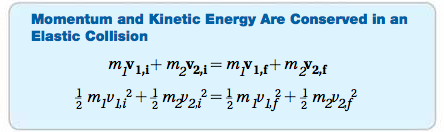 Bring it all Together
Wrap Up
What are the three types of collisions we talked about in this section?

What type of collision is seen in normal “real life” collisions?

What are the three equations from this section?

In which type of collision is KE conserved?